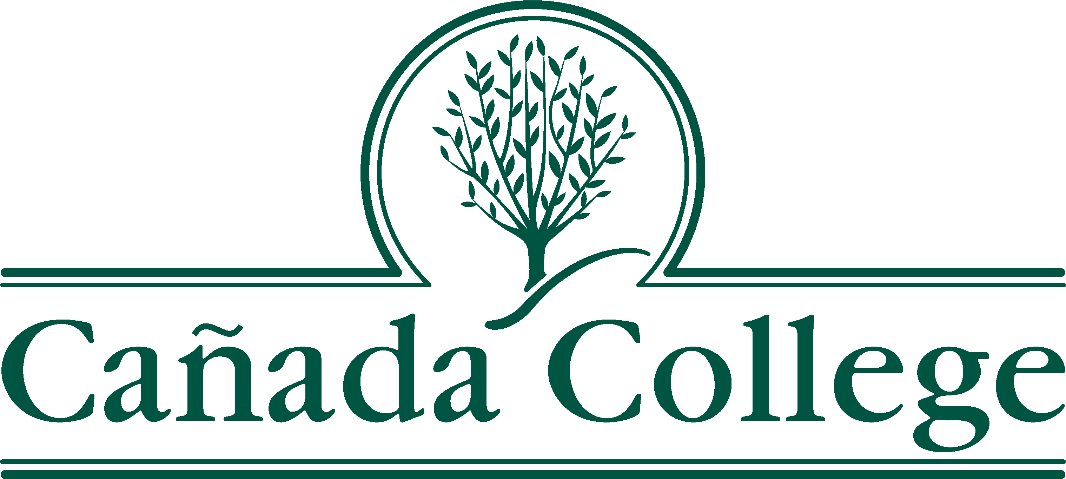 Program Review
Position: Program Services Coordinator
Requested by: Promise Scholars Program
Presented By: Ariela Villalpando and Mayra Arellano
Why We Need a Permanent PSC?
600 + students in our full-time and part-time pathways
Execute the Promise onboarding
Successfully complete college matriculation, enroll in classes, complete FA
Planning/coordination of events
Foster sense of belonging, enhances student experience, keeps students engaged 
Info sessions
Promote Promise, assist students in completing PSP application
Promise Orientation
Welcome incoming cohorts, ensuring seamless transition i.e. resource sharing, campus tours, textbook distributions 
Community Building Events
Workshops, events, socials 
Program coordination/organization
Distribution of incentives, textbooks, handles inquiries about student accounts, holds, outstanding balances, produces reports 
District-wide expansion of 1,000 students for AY 2024-2025
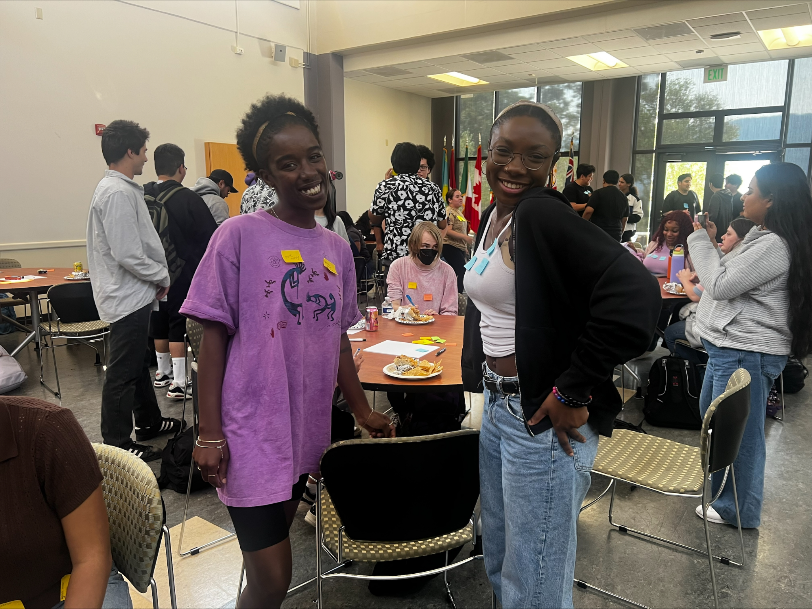 Alignment w/ EMP & District Initiatives
EMP Priorities
Create and sustain an inclusive, antiracist, and equity-minded campus culture
Coordinating intentional culturally responsive programming, collaboration, and data collection 

Expand programs and opportunities to new community members in N. Fair Oaks, Belle Haven, and East Palo Alto, especially BIPOC communities 
 Micro to Macro Level of connections through community building, collaborations with other groups on campus, and outreach efforts 

Strengthen transfer support services to increase transfers
Coordinate more field trips to 4 year universities
Host more transfer panels 
Expand collaboration with COLTS-U Center
Tap into alumni network  

Reimagine how we support students’ accessing career opportunities
Support counseling faculty in creating career workshops
Career benchmark data disaggregation 
Collaborate with Career Center to promote Career & Internship Fair
Support students in creating a LinkedIn Profile, Resume and Cover Letter
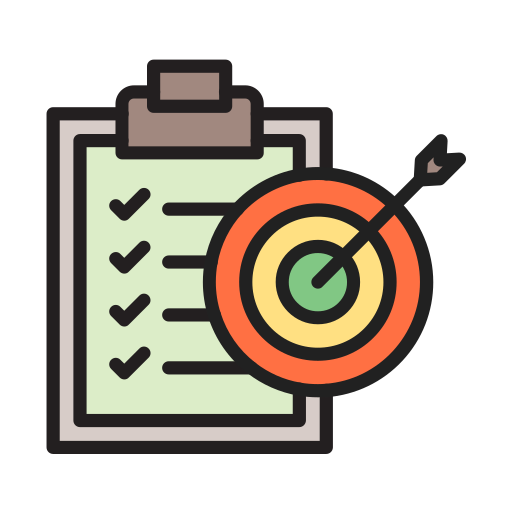 Closing Equity Gaps
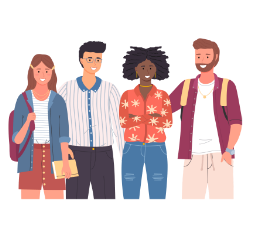 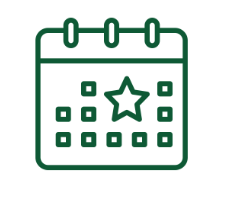 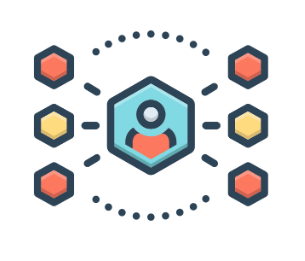 Student First Approach                                    PSP Liaison                         Programming and Events 






                                                                          
                                                                      

 Support for a Growing Program
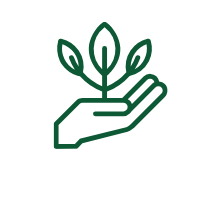 Requested Allocation
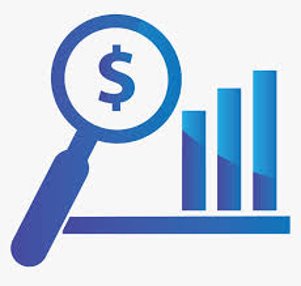 Grade 27Step 6Annual Cost: $98,304Fund 1
Thank You!
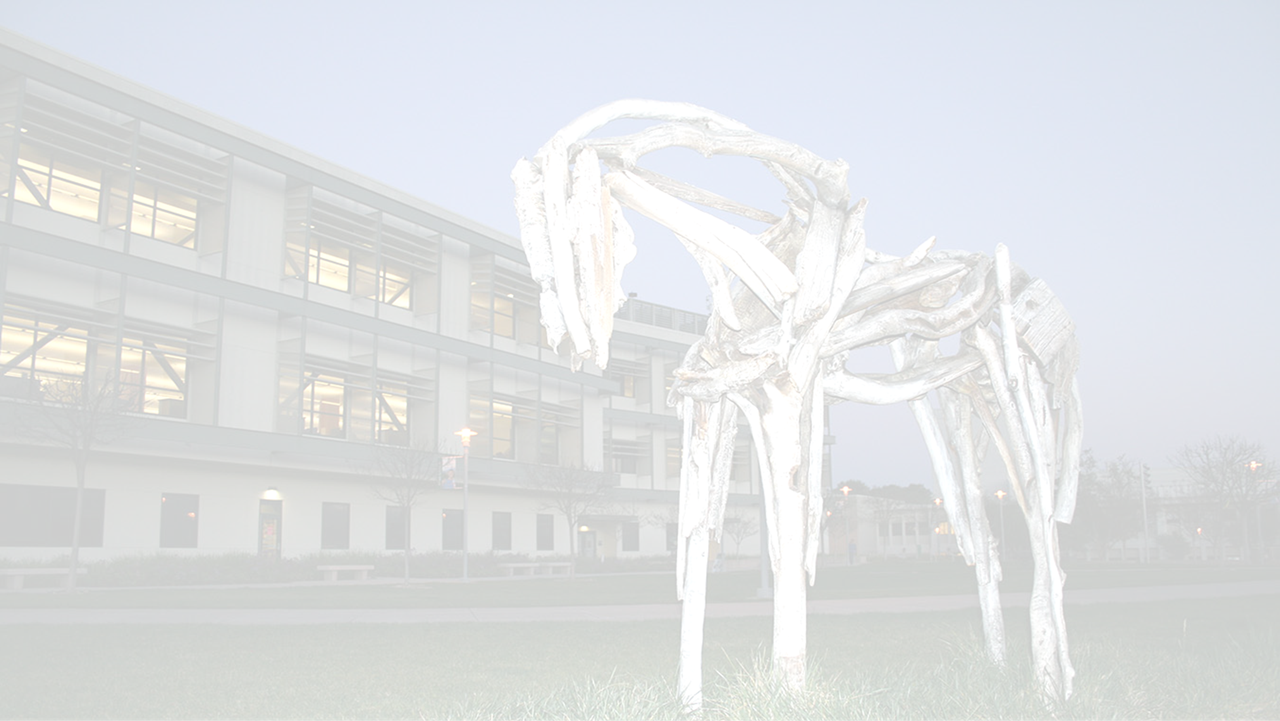 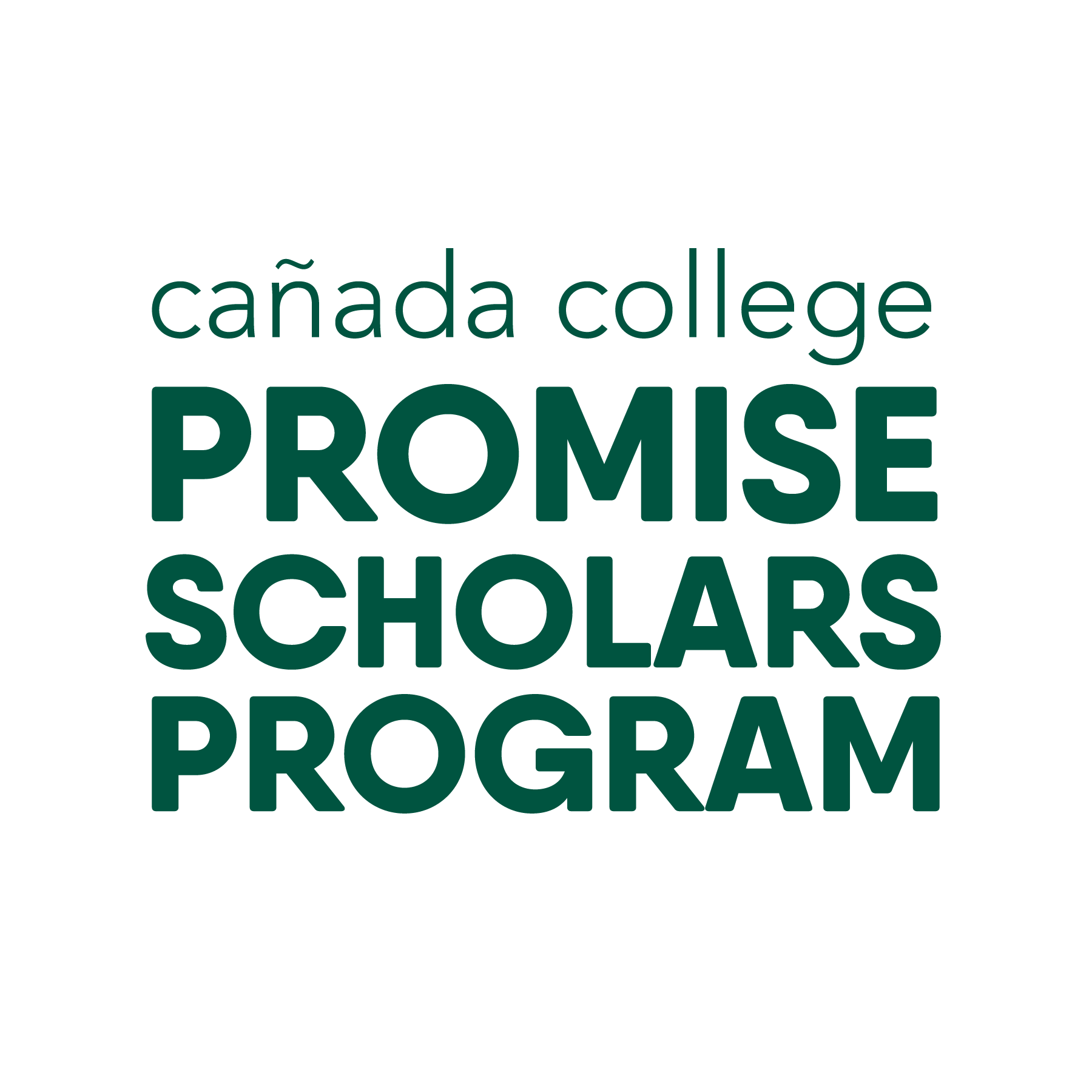 Any Questions?
Thank You